My GR City Points

“This first-of-its-kind, local rewards program gives Grand Rapids residents the 
opportunity to earn points by recycling and allows residents and non-residents 
alike to earn points through volunteering.. Points can then be redeemed for 
discounts on products and services at local businesses.”

1. Login or create an account at MyGRCityPoints.com  (even if you don’t live in GR!).
 
2. Redeem your Code: 51WG-BNYS


3. Start earning points by registering your recycling bin and volunteering. Use your points for discounts at participating local businesses and support sustainability in Kent County. 
 
You can earn 500 points volunteering with Plaster Creek Stewards today!
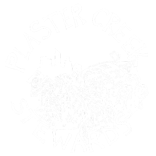 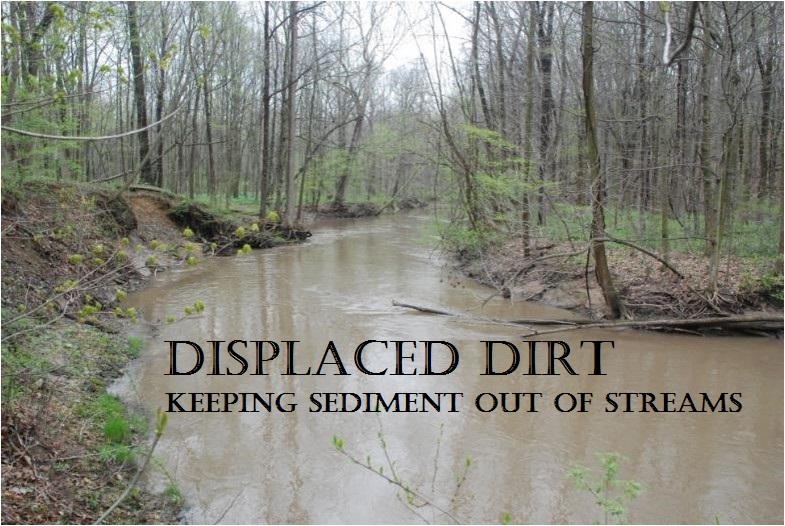 Plaster Creek Stewards

Gail Heffner
Dave Warners
Julie Wildschut
Urban watersheds
What is a watershed?

Everyone lives in a watershed

Watersheds integrate communities

Most urban watersheds are seriously degraded
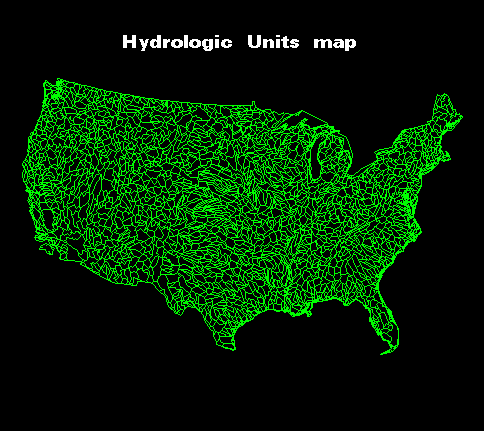 Watersheds are topographical and hydrological units that
integrate the landscape into nested sets of drainages.
The way a watershed is used will affect the 
stream that drains that watershed
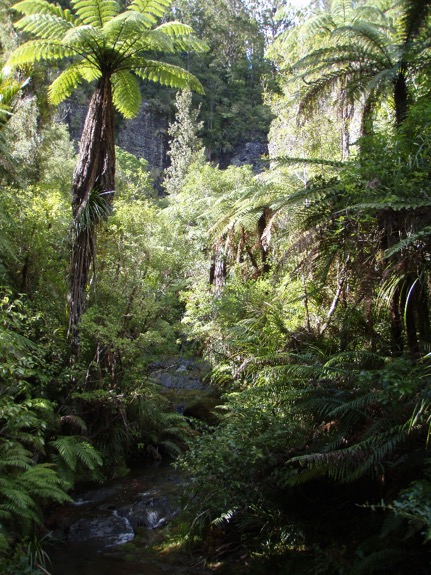 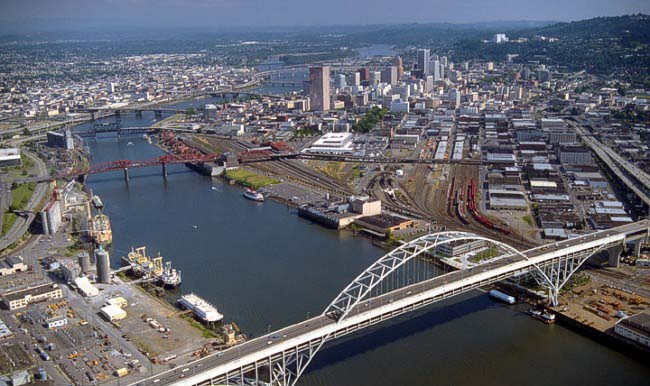 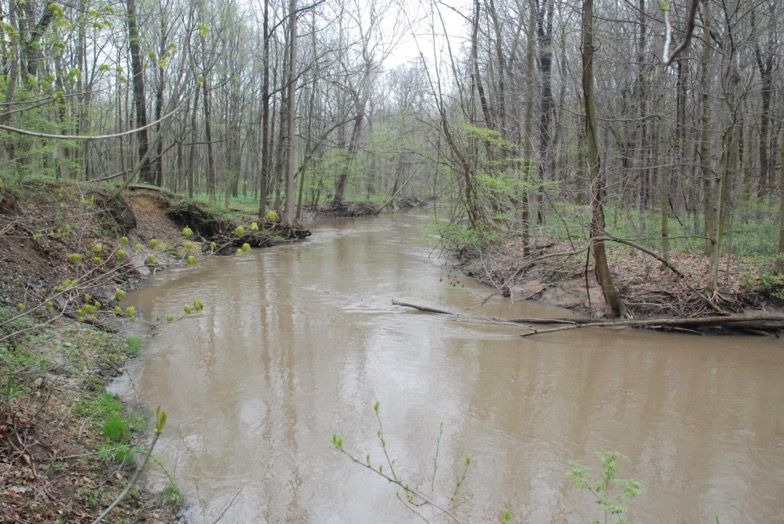 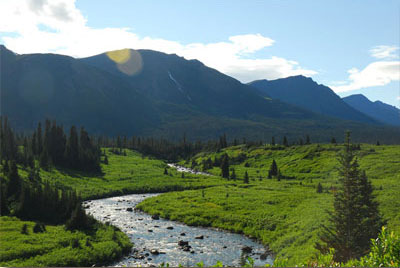 [Speaker Notes: Have them visualize precipitation and runoff in these varied landscapes and how that might impact the streams to which these watersheds contribute.]
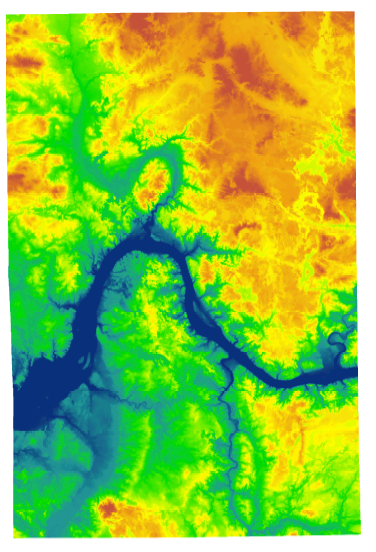 [Speaker Notes: Digital elevation map that shows the contours of Kent County . . . Rogue River here, Thornapple river here and (press button) this is the PC watershed]
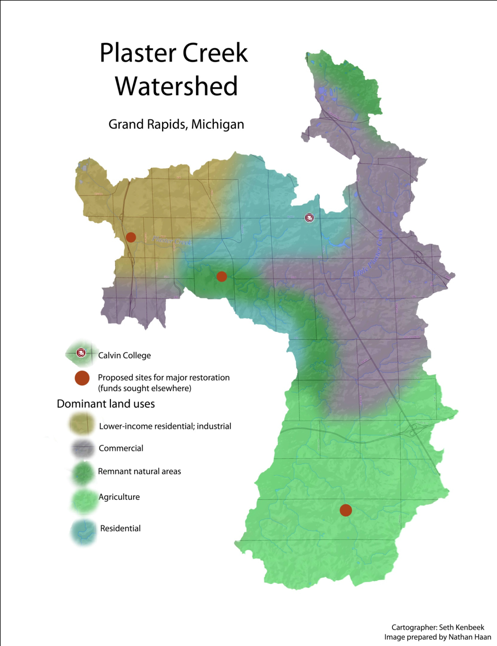 Background statistics:
  Length: approx. 14 miles
  
 Watershed area:  58 mi2  

 Governmental units:  9 (4
   municipalities & 5 town-
   ships)

>50% of Calvin fac. and staff

3200 Calvin Alumni

> 172 churches and faith communities
[Speaker Notes: Watersheds are parcels of the landscape that drain to a common point.  They are naturally delineated by topography, and have potential to knit together agricultural, urban, and natural areas into one integrative whole.  Every business, school, church, and individual household necessarily exists within a watershed.  It follows that the quality of water that flows out of each watershed testifies to the type of activities occurring within that watershed.  When community members understand the watershed concept and the particular qualities of their own watershed, such awareness provides a powerful means to connect people and institutions to the importance of taking good care of the land and water. 
POINT TO:  East Beltline, M-6, U.S. 131 and Calvin

Add to Basic Statistics
172 churches in the watershed (27 are CRC or Reformed)
100 schools]
People who live at the lower ends of watersheds cannot be isolationist—or not for long.  Pretty soon they will notice that water flows, and that will set them to thinking about the people upstream who either do or do not send down their silt and pollutants and garbage.  Thinking about the people upstream ought to cause further thinking about the people downstream.  Such pondering on the facts of gravity and the fluidity of water shows us that the golden rule speaks to a condition of absolute interdependency and obligation.  People who live on rivers might rephrase the rule in this way:  Do unto those downstream as you would have those upstream do unto you.
			
	
-From Watershed and Commonwealth 		
  	   by Wendell Berry
Plaster Creek Stewards
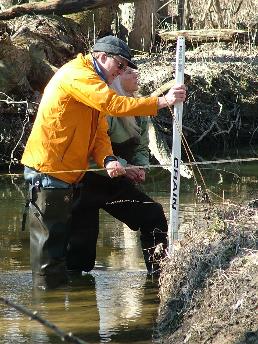 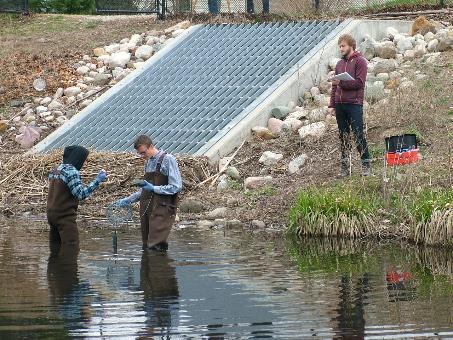 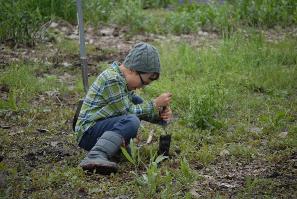 A collaboration of Calvin College, schools, churches, and community partners working to restore health and beauty to the Plaster Creek Watershed.
[Speaker Notes: So the three-fold focus of Plaster Creek Stewards is education/outreach; research; and on-the-ground restoration.]
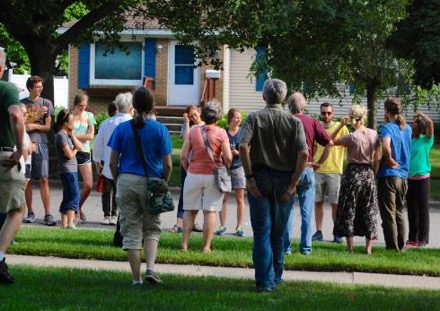 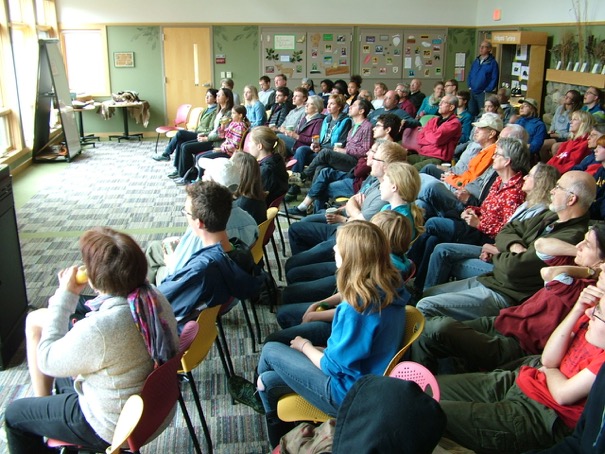 Education and Outreach builds 
awareness and concern
[Speaker Notes: Our three focus areas:   Education and Outreach; Research; Restoration]
Research
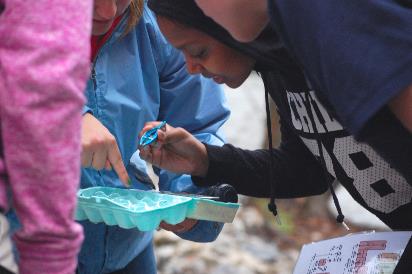 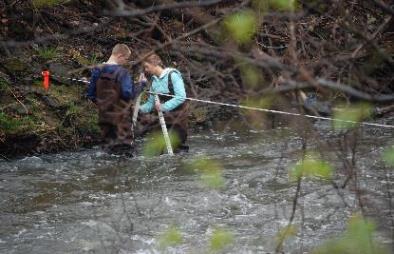 leads to increased understanding of how to do restoration work
[Speaker Notes: Biological Research
Bio 250 (60 students this spring)
Water quality monitoring

Social research--Oral history---80 + interviews are completed and are in the process of being transcribed.  



Geography/ GIS (Geographic Information Systems) –a faculty member and 2 summer research students developed a web-based application that can be used to examine and profile sections of the Plaster Creek watershed and this can be used to determine possible sites for on-the-ground restoration projects along Plaster Creek and its tributaries.]
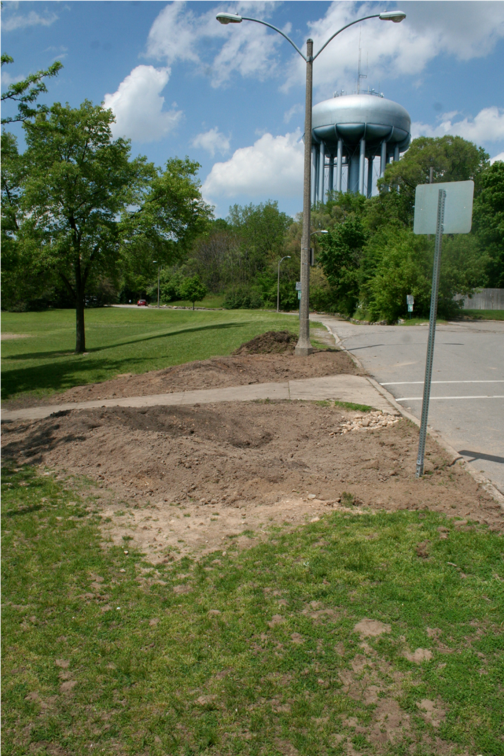 Restoration implements healthier watershed practices
How did Plaster Creek Get Here?
Jan 1 (12,000 years ago or 10,000 BC)
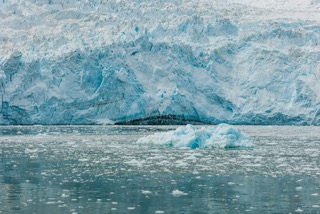 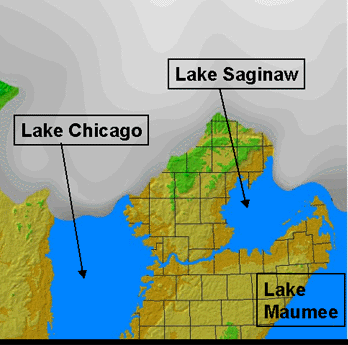 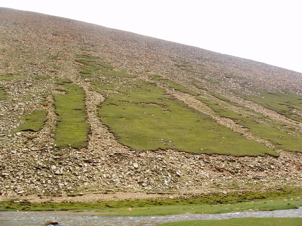 Feb 1 (9,000 BC)
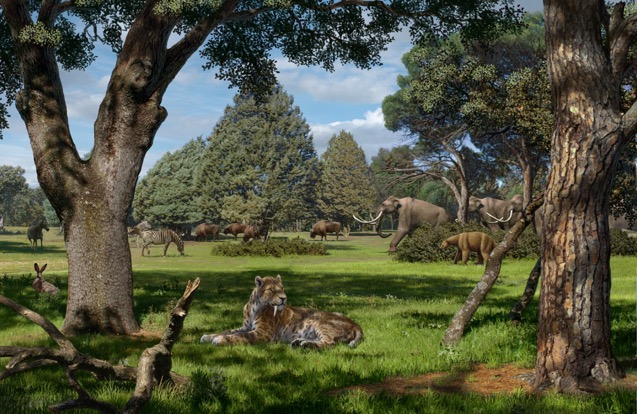 Most Pleistocene Megafauna 
extinct, Paleo Indians present,
having migrated into the 
continent across the Bering 
Straits around 14,000 BC
http://geo.msu.edu/extra/geogmich/index.html
Natural Rainwater Processing
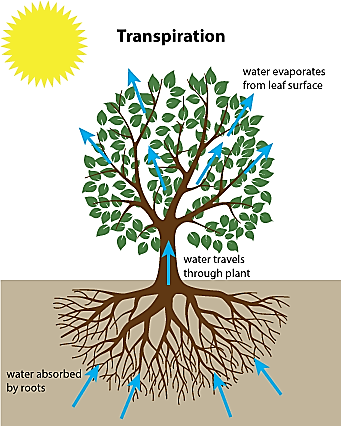 Interception
Evaporation
Infiltration
Transpiration 
Groundwater storage
Groundwater discharge
(surface runoff)
March 1 (8,000 BC)
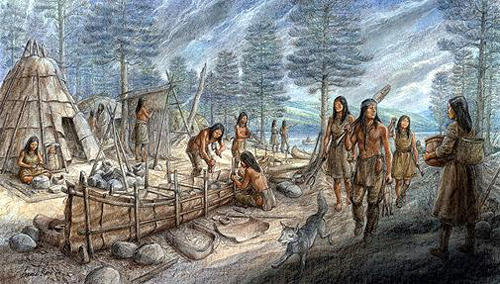 Early Archaic Period 
Hunter/Gatherer Groups
Clovis Points
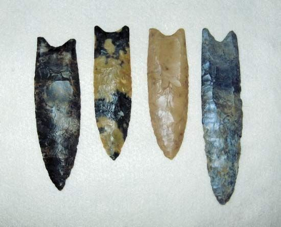 May 1 (6000 BC)
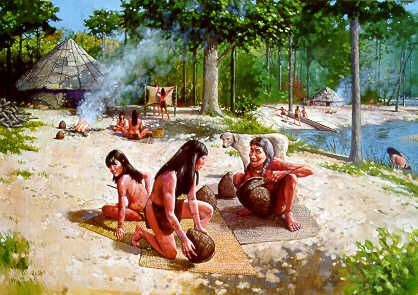 Middle archaic period 
Beginning of small alliances 
and villages
Aug 1 (3000 BC)
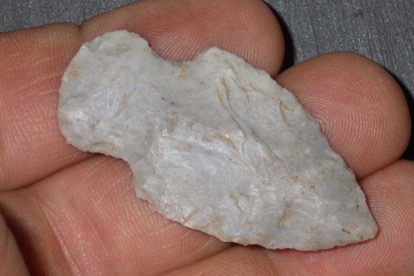 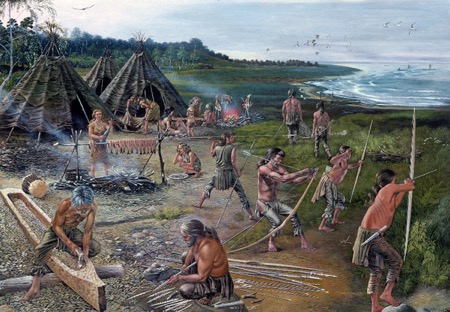 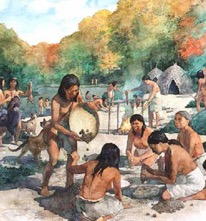 Late archaic period 
Early agriculture, 
Seasonal nomadism
Nov 1 (10BC)
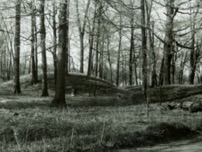 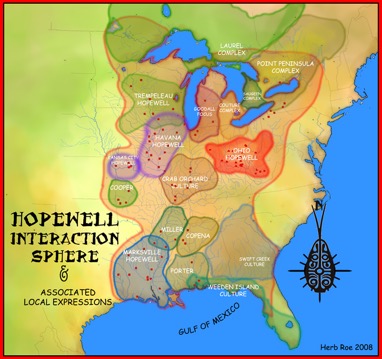 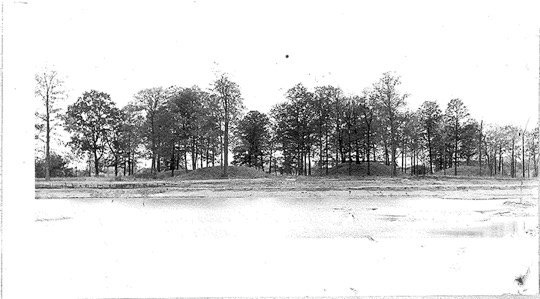 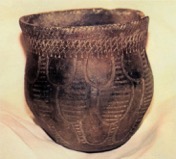 Middle woodland period; Hopewell people constructed Norton Mounds (still present) 		and Converse Mounds (lost during construction of Grand Rapids)
Nov 25 (AD 700)
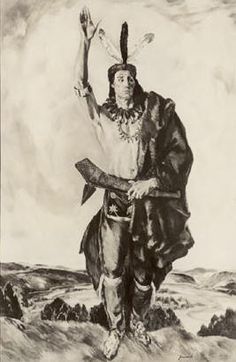 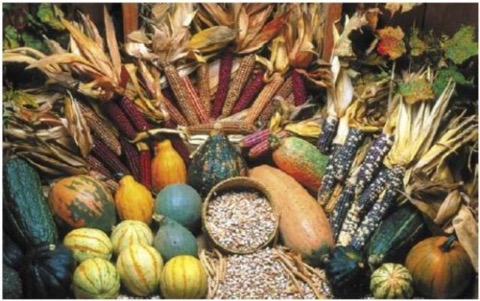 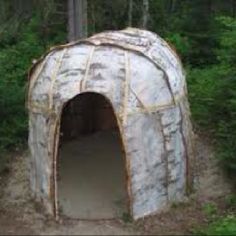 Odaawaa people cultivated maize, beans, and squash; formed decorative pottery;	lived in large villages; Plaster Creek known as Kee-No-Shay (‘water of the walleye’)
Dec 20 (AD 1615)
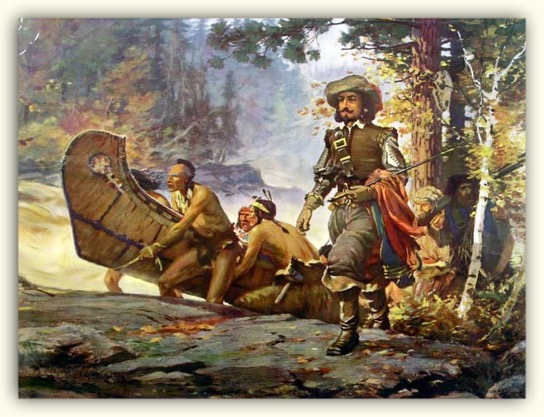 First French explorer, 
Samuel de Champlain,  
makes brief appearance
Dec 23 (AD 1750)
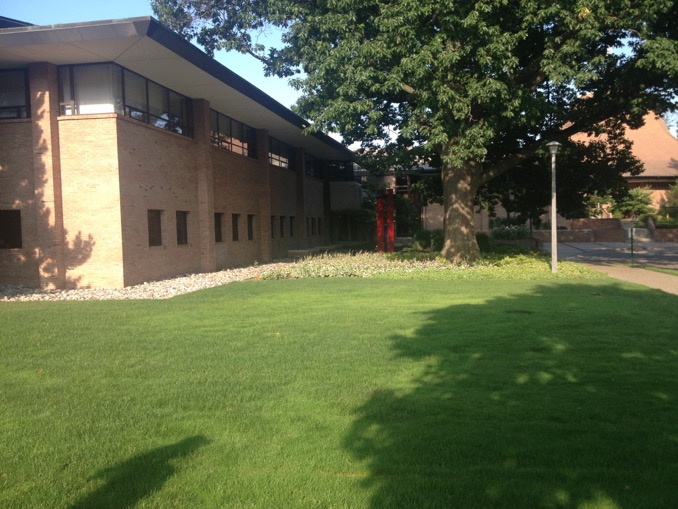 Oldest living tree on
Calvin’s campus began
To grow
Dec 25 (AD 1800)
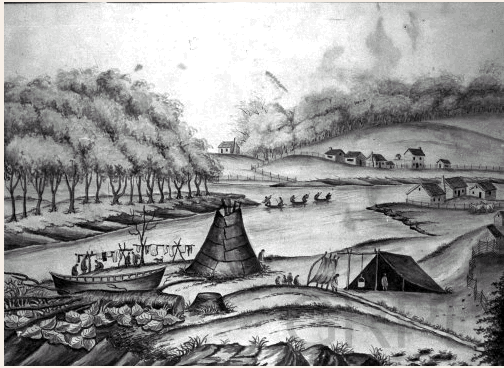 Early interactions between pioneer missionaries and Odaawaa 
(Chief Blackbird)
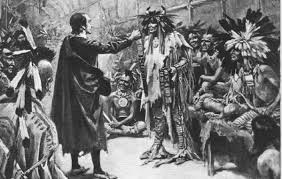 Downtown Grand Rapids Early 1800s
[Speaker Notes: Now I’d like to set the stage for the story of Europeans’ first recorded contact with Plaster Creek. This sketch is an artist’s rendering of Grand Rapids in 1831—four years after the story I’ll tell takes place. It was a mixture of native americans, french fur traders, and a baptist mission on the west side of the Grand river.]
Dec 27 (1841)
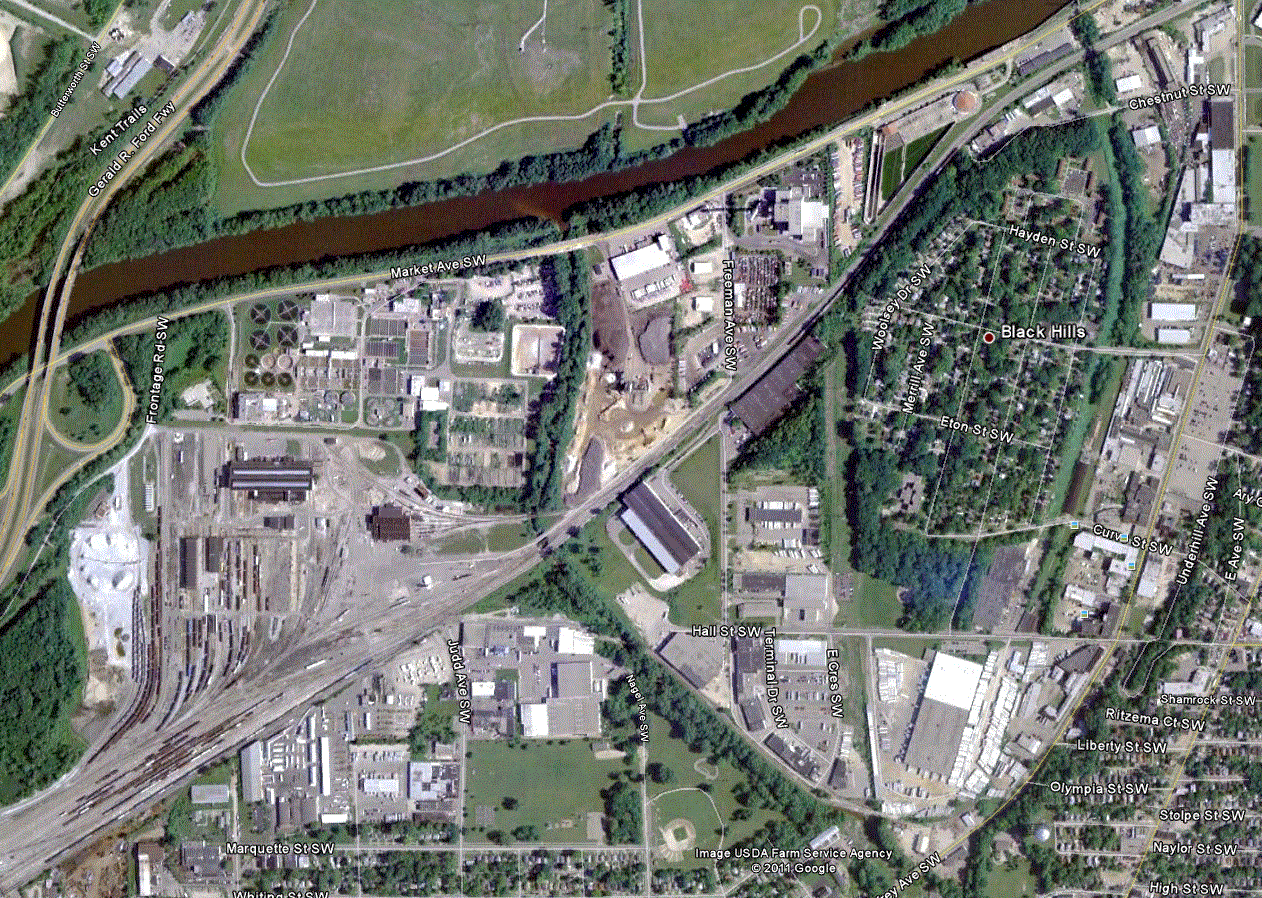 First gypsum mine 
just below the 
convergence of 
Kee-No-Shay and 
Bur Oak Creeks
(Today this area is 
Roosevelt Park)
Dec 29 (1901)
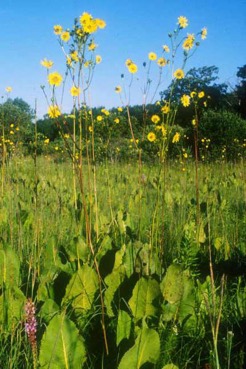 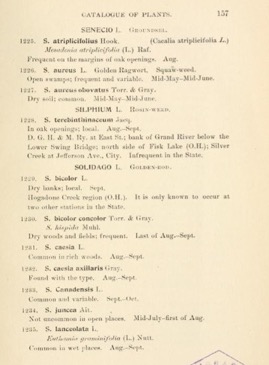 Publication of Emma Cole’s Grand Rapids Flora (describes many local natural areas)
Dec 30 (AD 1930s)
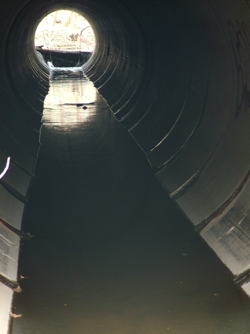 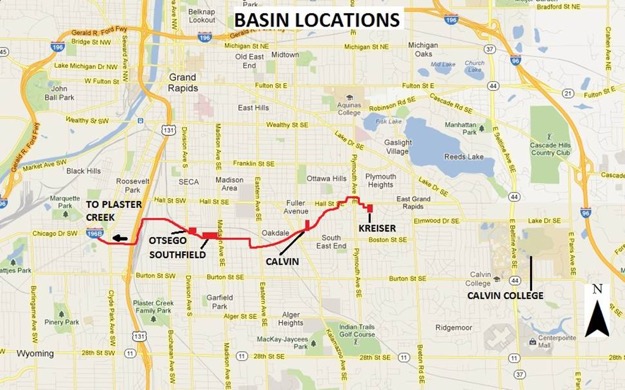 Silver Creek buried, 
impermeable surfaces 
proliferate as GR expands
Dec 31, noon (AD 2000)
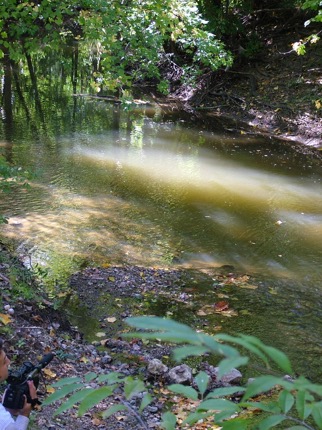 - Plaster Creek known as most contaminated waterway in West Michigan
Dec 31, 5:30pm (AD 2009)
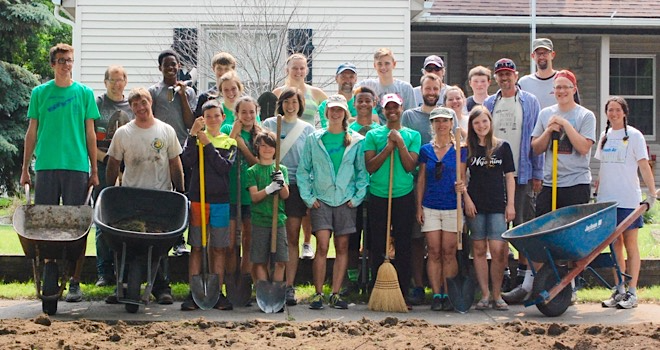 Plaster Creek Stewards forms at Calvin College to 
‘restore health and beauty to the plaster creek watershed’
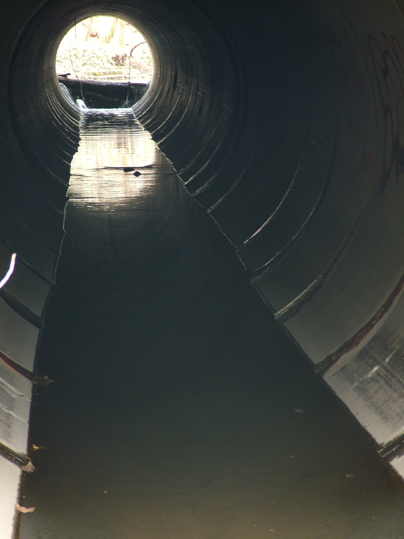 Why does this matter?
We live in a place AND at a point in time
Todays actions affect tomorrow, past actions affect today
Past has lessons – to teach and to inspire 
Respect your Elders
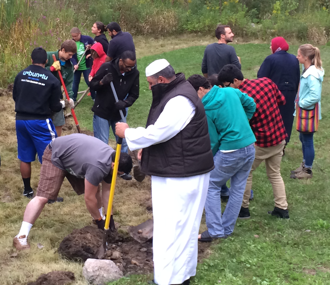 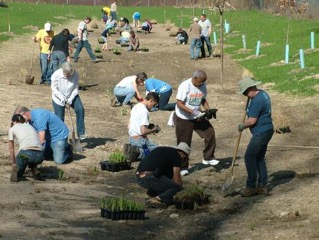 How Do We Know What Is wrong with Plaster Creek and What We Should Do to Help?
Every waterbody has a purpose – a designated use
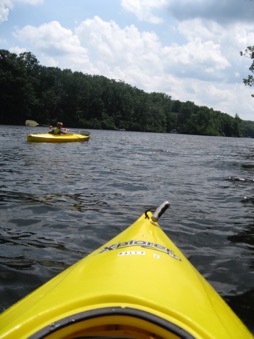 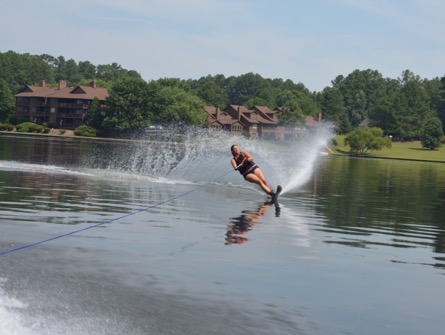 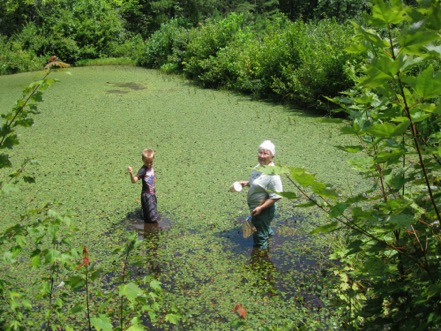 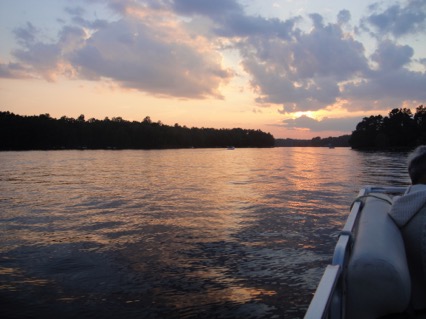 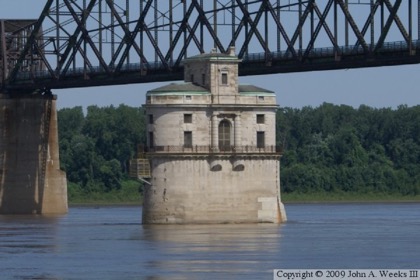 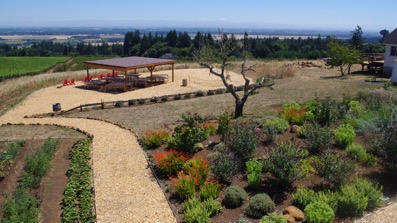 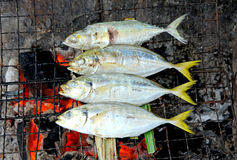 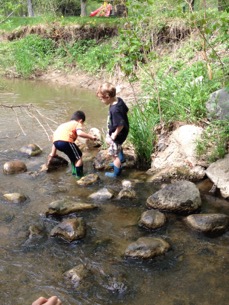 Water Quality Standards are state rules established to protect the Great Lakes.
NOT ASSESSED
IMPAIRED
IMPAIRED
IMPAIRED
IMPAIRED
IMPAIRED
IMPAIRED
[Speaker Notes: Currently, Plaster Creek does not meet water quality standards for most of its designated uses.
SOME USES ARE NOT ASSESSED.
OTHERS, ARE IMPAIRED]
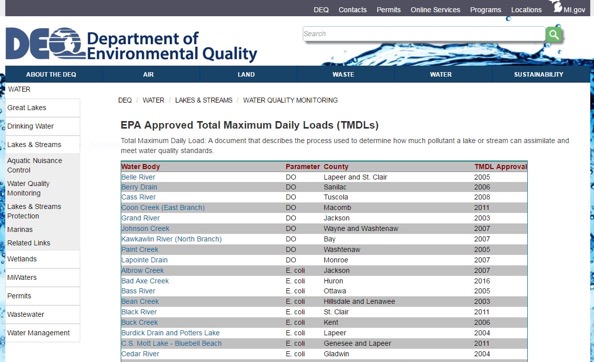 When a lake or stream does not meet Water Quality Standards for its designated use, it is put on the 303(d) list and a Total Maximum Daily Load (TMDL) document is created.
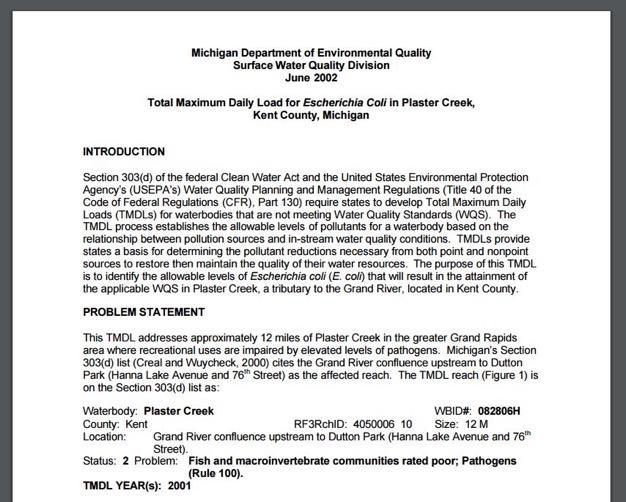 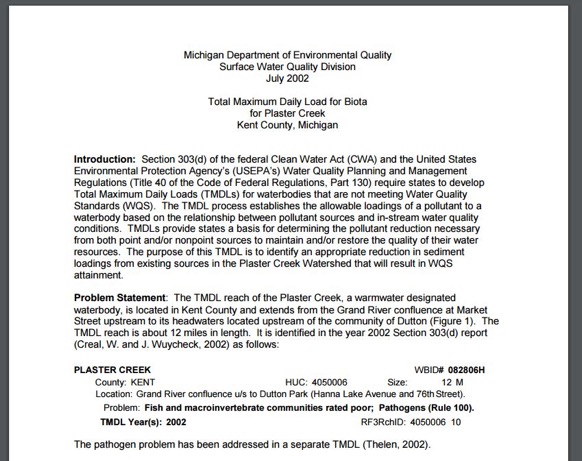 Impaired habitat due to siltation and sedimentation that coated surfaces, flashy flows
“poor biological communities”
Direct storm sewer discharge, erosive stream banks, reduction in riparian zones, increased impervious surfaces
TMDL Document Process
PC Biota TMDL
Siltation
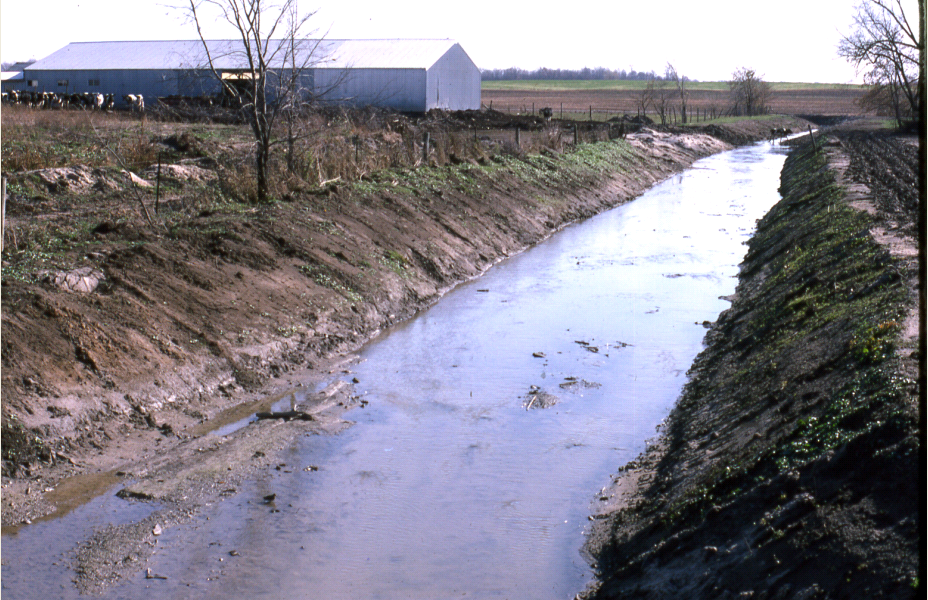 [Speaker Notes: Agriculture runoff – full of silt, also moves quickly due to drain tiles]
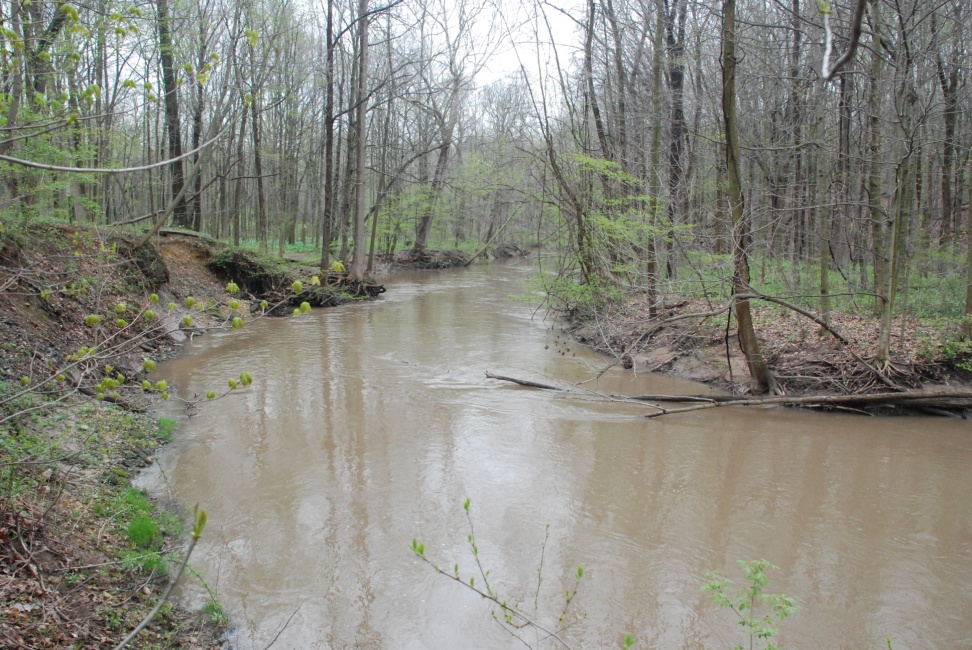 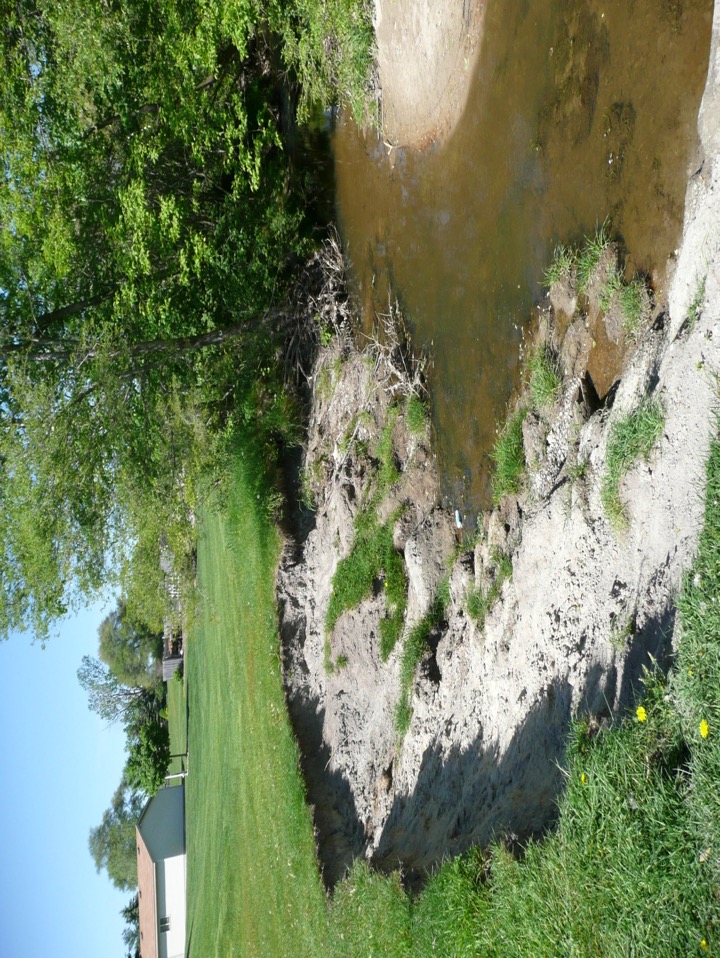 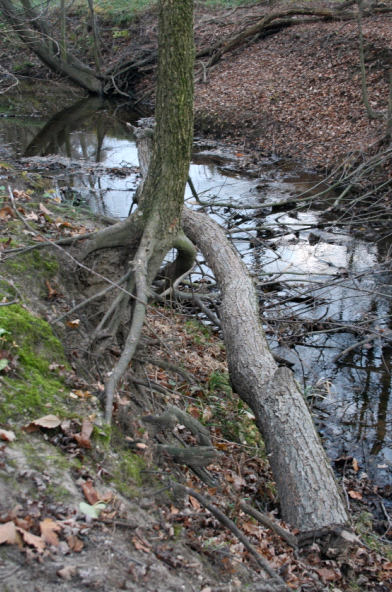 [Speaker Notes: High flows in creeks destabilized banks, leads to increased erosion]
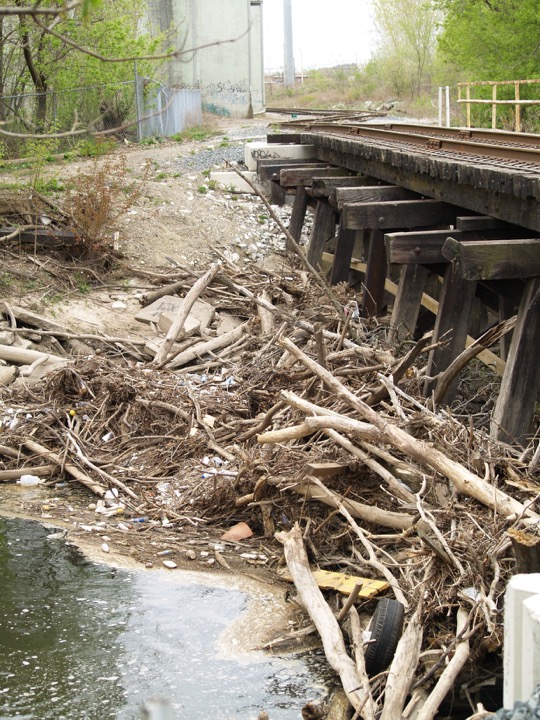 Bank erosion
Flooding
Log jams
[Speaker Notes: Trees fall down, block flow path, raises water, leads to increased bank erosion]
Impaired habitat due to siltation and sedimentation that coated surfaces, flashy flows
“poor biological communities”
Direct storm sewer discharge, increased impervious surfaces, erosive stream banks, reduction in riparian zones
1) Macroinvert. community score >= -4
2) Habitat quality score of 65 or more
3) Total Suspended Solids<30mg/l
TMDL Document Process
PC Biota TMDL
Impaired habitat due to siltation and sedimentation that coated surfaces, flashy flows
“poor biological communities”
Direct storm sewer discharge, increased impervious surfaces, erosive stream banks, reduction in riparian zones
1) Macroinvert. community score >= -4
2) Habitat quality score of 65 or more
3) Total Suspended Solids<30mg/l
Reduce runoff rates and sediment loads from controllable upland sources and reduce streambank erosion
TMDL Document Process
PC Biota TMDL
who’s responsible for implementing the tmdl?
“Once a TMDL is developed and approved . . . Nonpoint sources of pollution are reduced mainly through voluntary programs and the work of local stakeholders”
Streambank erosion
Pollutant priority
Urban runoff
Higher
Sediment
Agricultural runoff
Construction
E. coli contamination
Animal waste
Septic systems
Nutrient pollution
Faulty sewer connections
Thermal pollution
Lawn fertilizer
Toxic substances
Lower
No riparian vegetation
Illicit dumping in storm sewers
[Speaker Notes: Many complex, interacting factors: focus on the priorities]
Today’s Options for Action
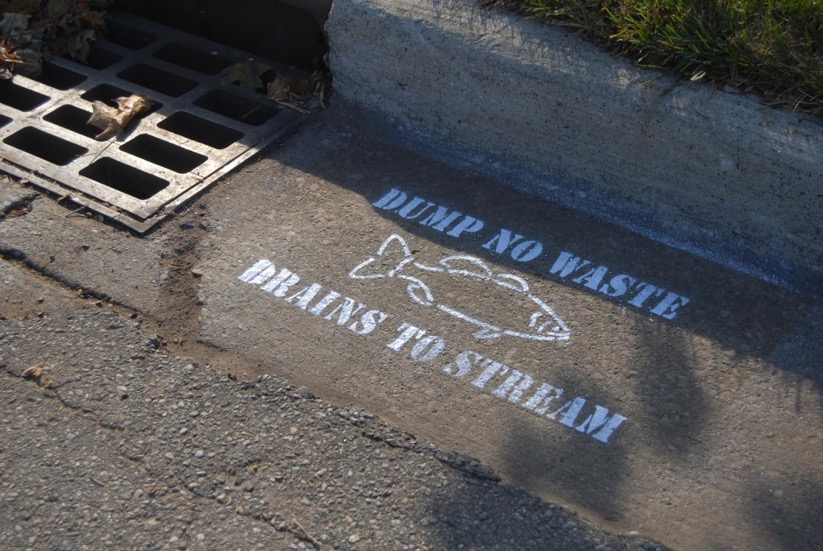 [Speaker Notes: Our three focus areas:   Education and Outreach; Research; Restoration]
Enhancing Whiskey Creek Bioswale
A bio-swale beside a large parking lot
[Speaker Notes: Urban runoff, thermal pollution – enters bioswale]
Why native plants?
Deep roots, soak up large volumes of water
Filter excess nutrients, trap excess sediment
Low maintenance -  Adapted to local conditions
Essential for insects, birds, other wildlife
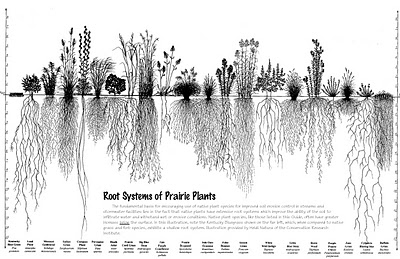 Cleaning up Curb cut RainGardens
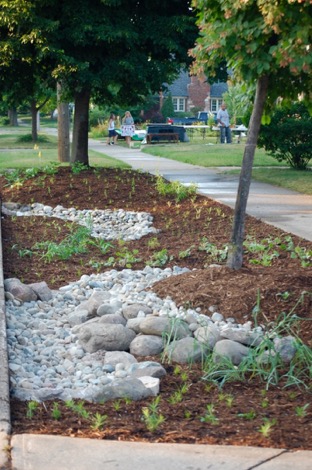 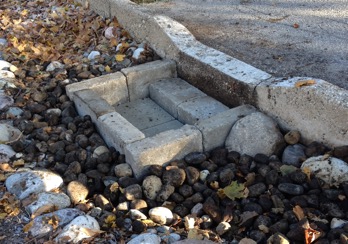 Restoration Locations
1. Alger heights-stencil or maintain gardens by adding plants and removing sediment2. Oakdale- stencil and maintain gardens by adding plants, removing sediment, and installing sediment traps3. Calvin bioswale- near nature preserve, adding plants to existing bioswale.